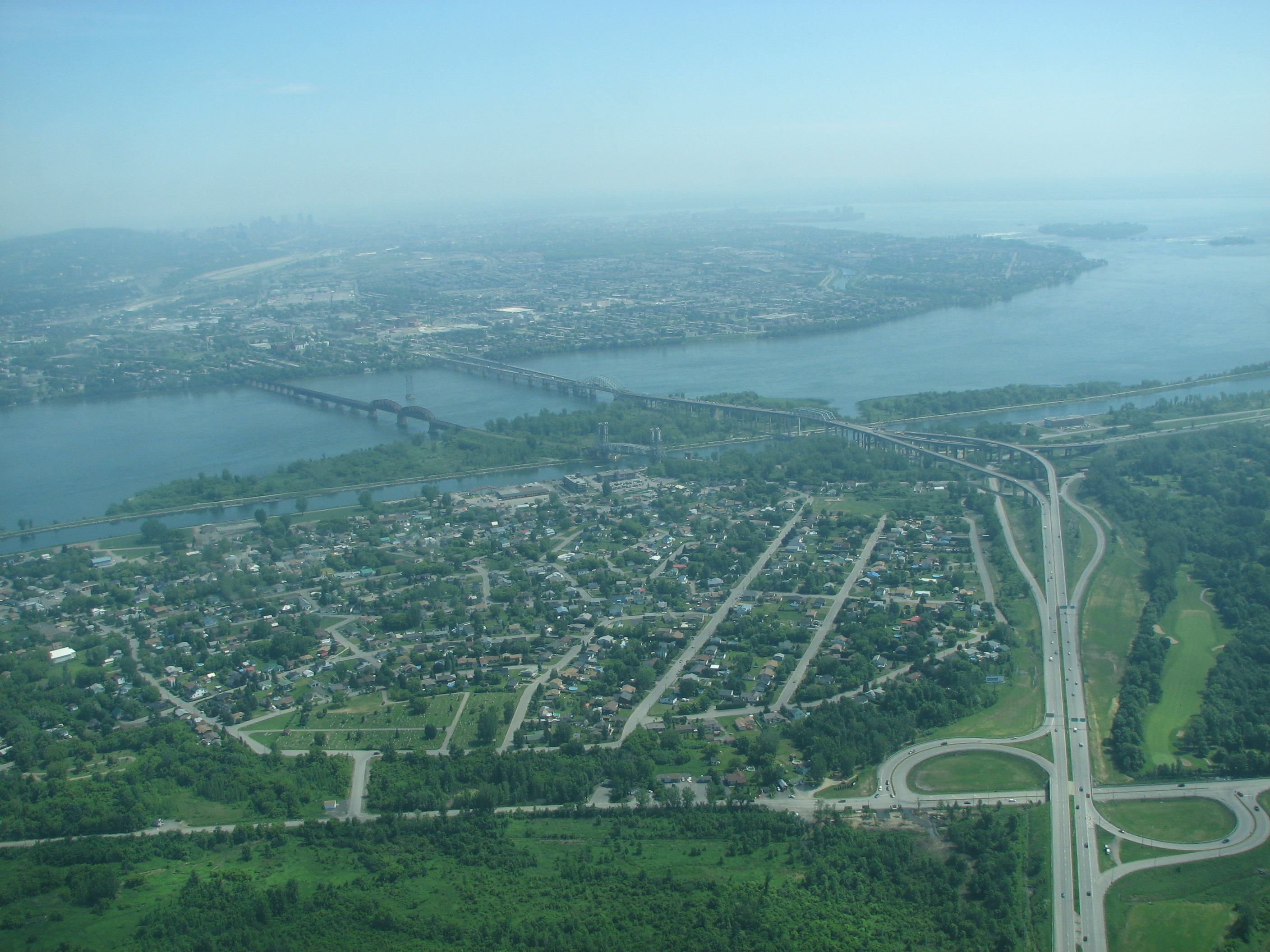 Kahnawà:ke’s Approach to Cannabis Legalization
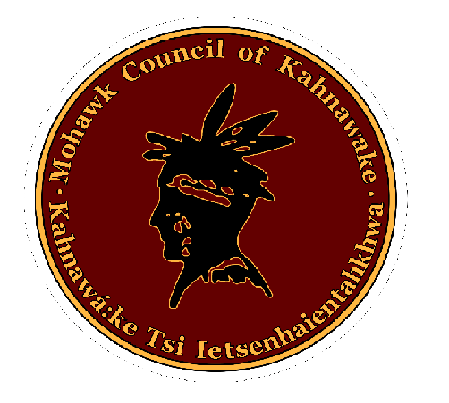 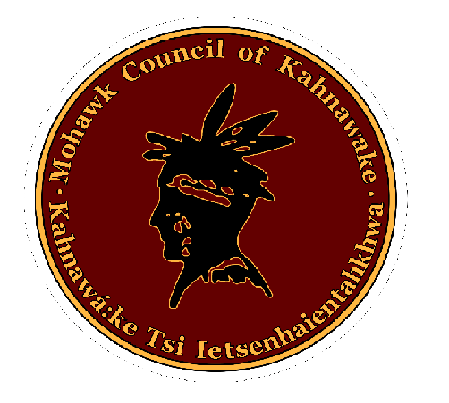 1
Key points on Cannabis legalization
Cannabis is currently legal for medical purposes only 

Medical cannabis can only be legally produced by Health Canada licensed producers and delivered via mail (i.e. Canada Post)

Cannabis will become legal for recreational use once the Cannabis Act comes into force on:
October 17, 2018

After October 17, 2018, a Health Canada license will continue to be necessary to produce legal and licensed cannabis
2
Federal Cannabis Act
An Act respecting cannabis and to amend the Controlled Drugs and Substances Act, the Criminal Code and other Acts (also known as the Cannabis Act) comes into force on October 17, 2018

Purpose of Cannabis Act
It imposes serious criminal penalties on people who break the law;
establishes strict product safety and quality requirements;
provides for the legal production of cannabis;
allows adults to possess and access regulated, quality-controlled, legal cannabis;
It delegates the authority to provinces to regulate sale/distribution in their respective provinces.
3
Key points on Cannabis legalization
In order to be an authorized producer/seller of cannabis, you need to have a Health Canada license, otherwise you are liable to stiff criminal penalties, including:
Possession over the limit – up to 5 years in prison
Illegal distribution or sale – up to 14 years in prison
Illegal cannabis production – up to 14 years in prison
Taking cannabis across the border – up to 14 years in prison
Giving or selling cannabis to someone under the age of 18 – up to 14 years in prison
Using a youth to commit a cannabis related offence – up to 14 years in prison
Cannabis-related offences could also lead offenders from being barred entry to the United States as cannabis is still illegal federally in the U.S.
4
Applicability of the Cannabis Act To Kahnawà:ke
Cannabis Act applies to the Mohawk Territory of Kahnawà:ke
Kahnawà:ke cannot escape the application of the Cannabis Act

The Peacekeepers have the obligation to enforce the criminal laws of general application

The Cannabis Act is a criminal law of general application, which includes very serious criminal sanctions

Given that cannabis is a drug, the PKs will enforce the criminal laws with respect to illegal and unlicensed cannabis within the Territory even after legalization
5
What will be legal once the cannabis Act comes into force?
Adults who are of legal age (depending on the province), will be able to legally:
purchase limited amounts of fresh cannabis, dried cannabis, cannabis oil, cannabis seeds, or cannabis plants from retailers authorized by the provinces;
possess up to 30 grams of dried legal cannabis or equivalent in non-dried form in public;
consume cannabis in locations authorized by local jurisdictions;
share up to 30 grams of dried cannabis or equivalent with other adults;
make legal cannabis-containing products at home, such as food and drinks, provided that dangerous organic solvents are not used in making them.
6
Applicability of Quebec cannabis regulation act to Kahnawà:ke
Each province is responsible for regulating distribution/sale of cannabis

Quebec is implementing an SAQ-type model to regulate and manage sale of cannabis in the province

Quebec’s cannabis regulations will not apply in Kahnawà:ke

Kahnawà:ke will regulate cannabis sale/distribution on the Territory and ensure that all cannabis produced, processed, distributed and sold in Kahnawake is licensed by Health Canada
7
Council decisions on cannabis legislation
Appointment of Cannabis Working Group:
Legislative drafting team responsible for drafting of KCCL
Exploration of socio-economic opportunities for communal benefit

MCED No. 48/2017-2018:
Moratorium on the distribution and sale of cannabis for profit 
Moratorium to be rescinded and replaced by the Kahnawake Cannabis Control Law
8
Council decisions on cannabis legislation
MCED No. 61/2017-2018:
Designated Type II regulatory legislation
Purpose and scope of the Kahnawake Cannabis Control Law:
Ensure health and safety of the community, first and foremost; 

Establish a licensing process for production, distribution, and sale;

Harmonize the licensing process for the production of cannabis with the licensing process overseen by Health Canada; 

Establish criteria for the eligibility of licenses; 

Establish a regulatory body to be appointed by Chief & Council mandated to regulate all aspects of the cannabis industry;

Ensure that the community receives tangible socio-economic benefits from the proceeds received from any cannabis operations within the Territory.
9
PREPARATION FOR Cannabis LEGALIZATION
Consultation:
Agenda item at community 3 meetings, community technical survey
Special community meeting 23 Oct. 2017, numerous community notices, postings of KCCL, FAQs, feedback report
Community presentation: Canadian Legal Framework
Kahnawà:ke Peacekeepers/Public Health and Safety
KSCS, KMHC, Santé Cannabis, Kahnawà:ke Justice Commission, Tewatohnhi'saktha , Academie de Gestion
Business information session Dec. 2017
AFNQL, Thunderbird Foundation, other First Nations
Licensed & pre-licensed producers (including site visits)
Conferences (i.e. O’Cannabiz Conference, McGill University – Institute for Health and Social Policy’s cannabis conference)
Federal/provincial gov’t (i.e. Bill Blair)
10
Key Takeaways from Kahnawà:ke Technical Survey 2017
1700 people called, 268 responded (90% confidence rate)

57% supported creating local Cannabis Law (31% opposed)

45% supported recreational sales on territory (42% opposed, 13% had no opinion)

52% supported production in Kahnawà:ke with sale outside of the community (35% opposed)

41% supported off-territory investment (46% opposed)
11
Made-for-Kahnawake solution to cannabis legalization
Overall objective of KCCL is to assert local control and ensure there will not be unilateral imposition of laws by Canada and Quebec

KCCL is to ensure local control of cannabis industry given lack of zoning laws

KCCL will displace provincial laws with respect to distribution and sale of cannabis on the Territory

Kahnawà:ke will establish its own self-governing institutions to ensure health and safety of the community
12
Kahnawà:ke Cannabis Control Law
Two-tiered licensing system:
Both Health Canada and Kahnawà:ke licenses are required in order to operate in the Territory

KCCL will regulate:
Cultivation
Processing
Distribution 
Sale and 
Possession
13
Kahnawà:ke Cannabis Control Law
Kahnawà:ke is invoking the exclusive right and jurisdiction to regulate and control cannabis within its Territory

Jurisdiction:
Right to self-government 
Right to self-determination
Rights as affirmed and recognized under s. 35 of the Constitution Act, 1982
Rights as recognized and affirmed under the United Nations Declaration on the Rights of Indigenous Peoples
14
Kahnawà:ke Cannabis Control Law
Purpose of the KCCL:

Ensure health and safety of community (especially youth)

protect the jurisdictional integrity of the Territory

Promote and enhance socio-economic development, fiscal self-sufficiency and tangible benefits for Kahnawà:ke
15
Kahnawà:ke Cannabis Control Law
Purpose cont’d

Provide for quality-controlled cannabis

Deter illicit and illegal activities in relation to cannabis

Balance the interests of Kahnawà:ke community members who remain divided on the production and sale of cannabis on the Territory
16
Kahnawà:ke Cannabis Control Law
Applicability:

Applies to all persons within the Mohawk Territory of Kahnawà:ke

May apply to Tioweró:ton Territory 
Kahnawà:ke and Kanehsatà:ke must jointly agree to apply all or part of KCCL to Tioweró:ton
17
Kahnawà:ke Cannabis Control Law
Possession
Cannabis must be purchased from a licensed dispensary
Must not exceed amount prescribed by regulation (i.e. 30 g)

Prescribed legal age for purchase of cannabis in Kahnawà:ke
Currently set at 21 years of age

No cultivation of household plants

Rules on consumption in public
No consumption in public areas
18
Kahnawà:ke Cannabis Control Law
Possession by medical patients
KCCL does not impose any restrictions on persons requiring cannabis for medical purposes
Medical prescription supersedes the application of KCCL
19
Kahnawà:ke Cannabis Control Law
Creation of two new bodies:

Cannabis Control Board: 

Issue, suspend and revoke licenses
Regulate, monitor and inspect
Wide discretion to take any action necessary to fulfill purpose of the KCCL

Health and Safety Committee: 

Will recommend number of licenses to issue in Territory
Will recommend regulations to be adopted by Control Board
20
Kahnawà:ke Cannabis Control Law
Types of licenses available:
Standard Cultivation License
Micro-cultivation License 
Standard Processing License
Micro-processing License
Distribution License
Dispensary License
And such other license category that the Board may create by regulation
21
Kahnawà:ke Cannabis Control Law
Standard cultivation/processing license:

Only available to a community-owned or empowered entity
Entire community must benefit from a large-scale facility


Micro-cultivation/micro-processing licenses:
Individual community members eligible to apply for micro-cultivation/micro-processing licenses
22
Kahnawà:ke Cannabis Control Law
Dispensary:

Quebec’s cannabis distribution model not applicable to the Territory

Instead, a Health Canada & Kahnawà:ke retail license will be required

Nevertheless, Kahnawà:ke will maintain strict standards (i.e. labelling, testing, licensing, etc.) and authorize Health Canada to ensure conformity with federal standards
23
Kahnawà:ke Cannabis Control Law
Standards & Testing
Health Canada testing standards apply
Health Canada has developed uniform testing standards for cannabis at recognized laboratories
Kahnawà:ke does not have the technical capacity or expertise to conduct testing at this time
Cannabis Control Board will ensure that any cannabis cultivated, processed, and sold in the community adheres to Health Canada’s standards
Packaging & labelling
Must follow all Health Canada requirements
Will make product easy to track
24
Kahnawà:ke Cannabis Control Law
Point of Sale Non-Onkwehón:we Royalty
No sales tax
Royalty will not be remitted to external tax authorities
Royalty is to avoid the imposition of sales tax if/when CRA/Revenue Quebec request the imposition of sales tax on cannabis
Royalty to be used for community initiatives, such as socio-economic projects, drug prevention and education initiatives
25
Kahnawà:ke Cannabis Control Law
Mandatory Community Contributions
License holders may be required to pay a community contribution

Contribution will be used to cover:
Administrative costs of regulating cannabis
Upgrades to community infrastructure

Cultivation is a significant drain on community resources (i.e. land, water treatment, electricity, etc.)

Community infrastructure (i.e. water treatment facility, utilities, water pipes, etc.) will require significant upgrades in order to sustain a local cannabis industry
26
Kahnawà:Ke Cannabis Control Law
Enforcement:
Breaches of law or regulations will result in sanctions by Cannabis Control Board 

Peacekeepers will apply penal/criminal laws for unlicensed cannabis activities and enforce criminal laws of general application

Anyone producing, selling, or distributing cannabis without both a Health Canada and Kahnawà:ke license will be operating illegally under KCCL
27
Niá:wen
28